Hoe ontstaan een rivier?
1. Een gletsjer die smelt…
Het smeltwater vormt een bergrivier en stroomt naar de zee of naar een andere rivier.
2.grondwater
De neerslag dringt in de grond tot op een ondoordringbare laag.
   Daar vormt het een ondergrondse waterstroom.
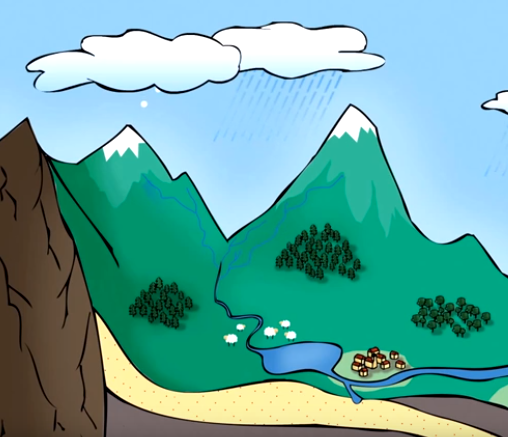 Waar de ondergrondse waterstroom boven de grond komt, daar ontstaan een bron.